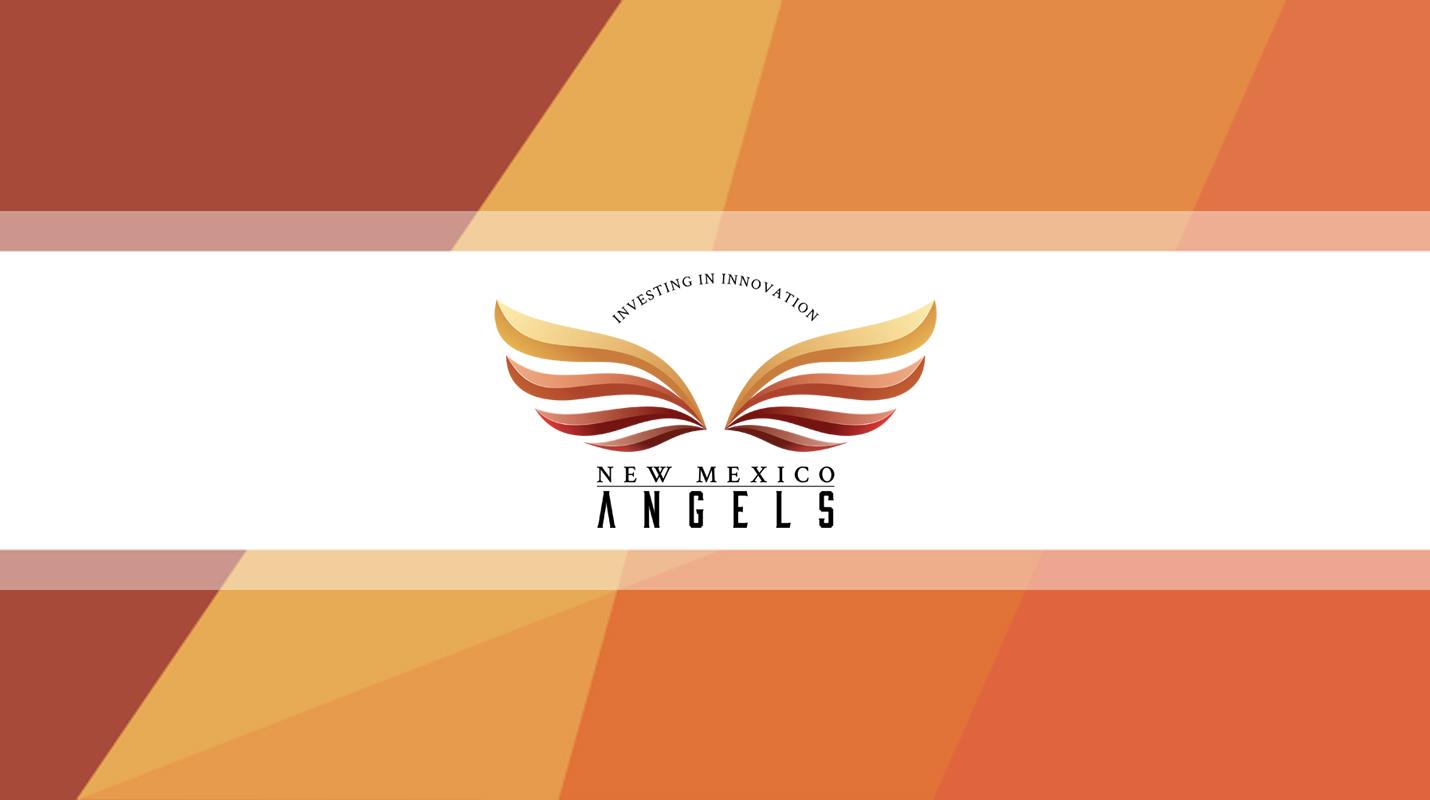 Quarterly Event in partnership with 
NMSU Arrowhead Center
9.5.24
David Perez
Board Chair

Drew Tulchin
President
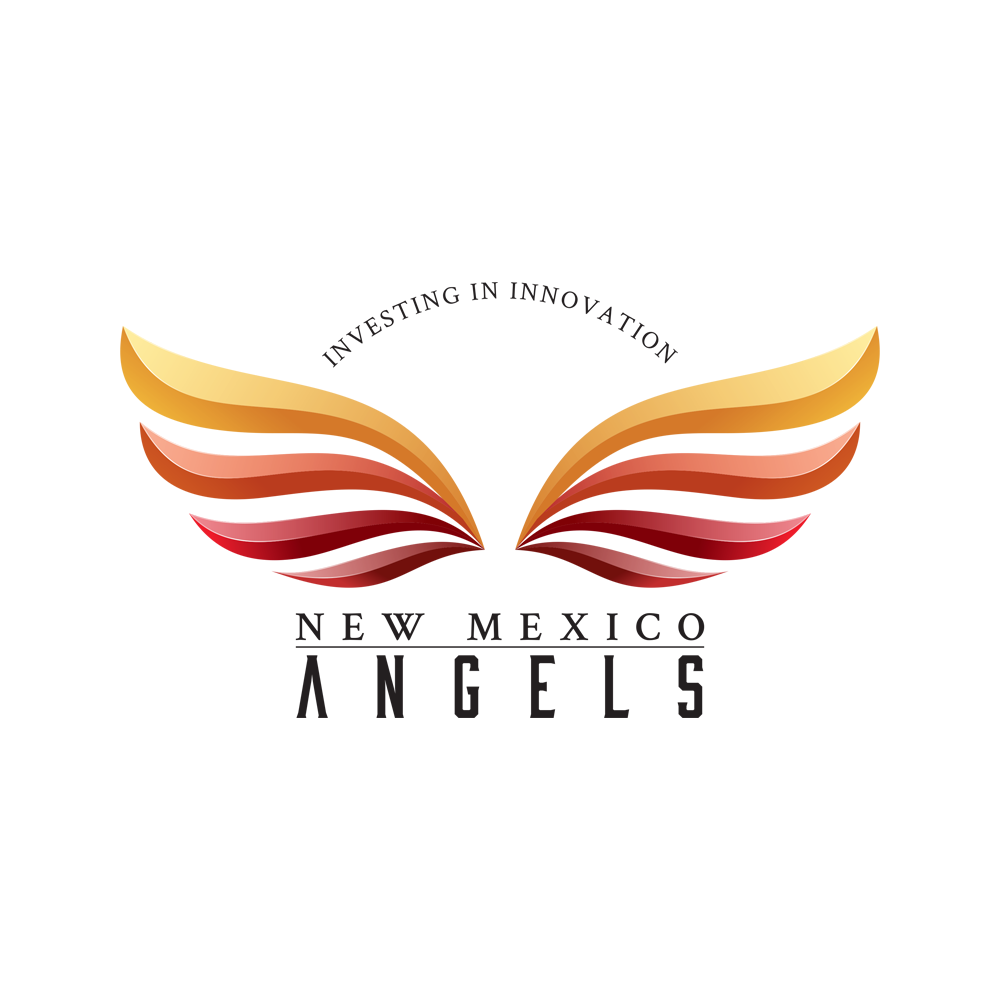 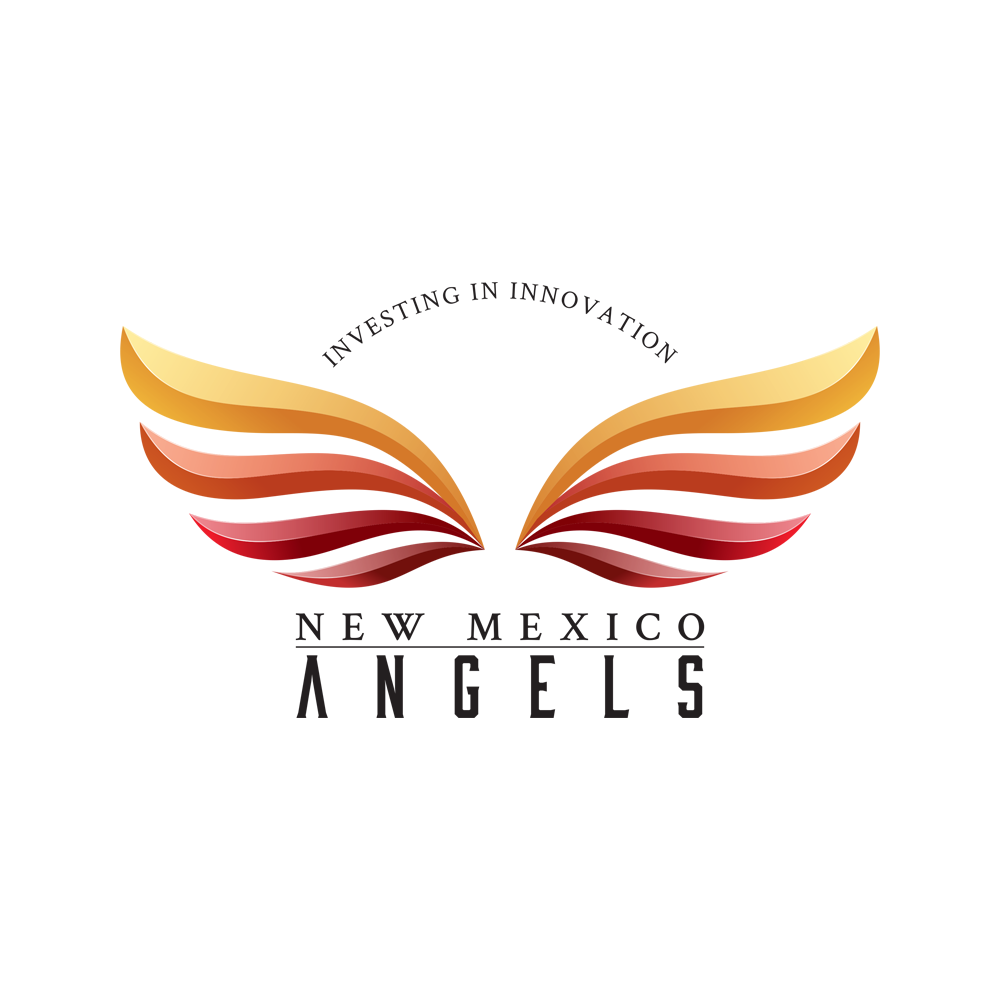 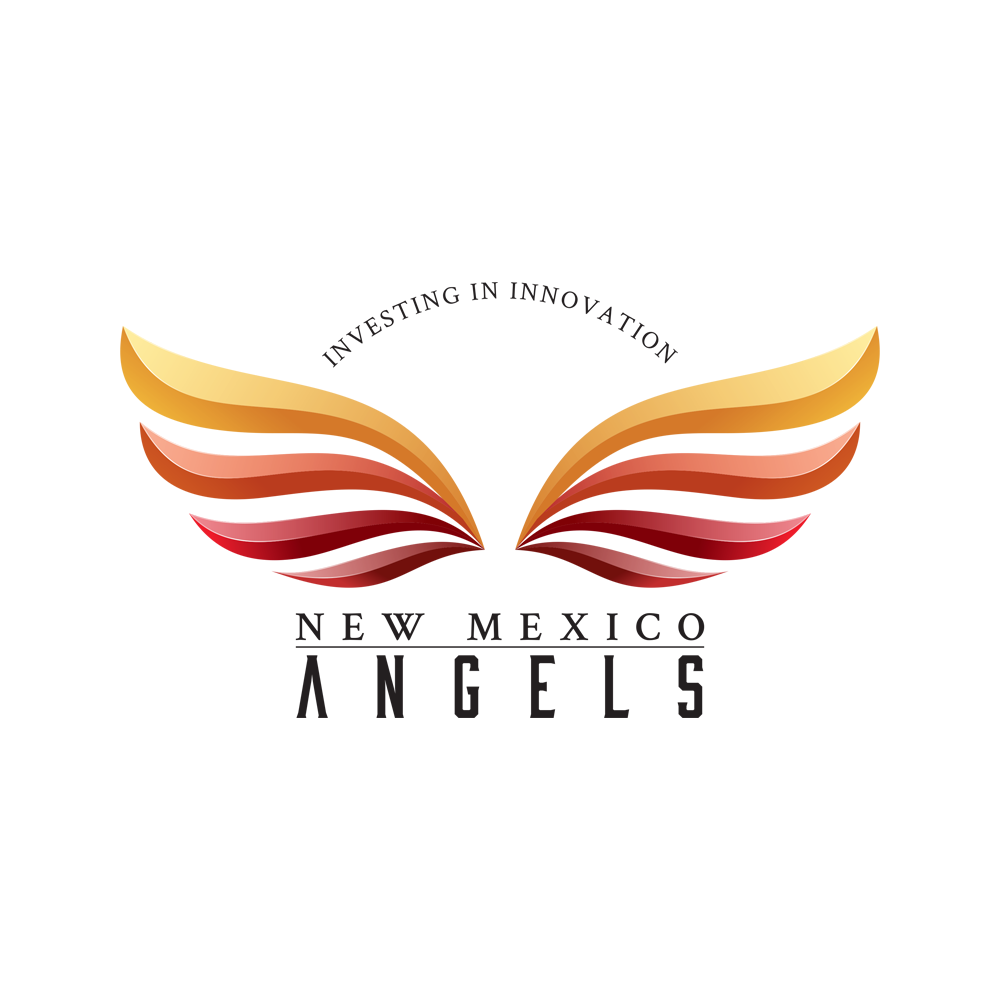 Thank you to event sponsor
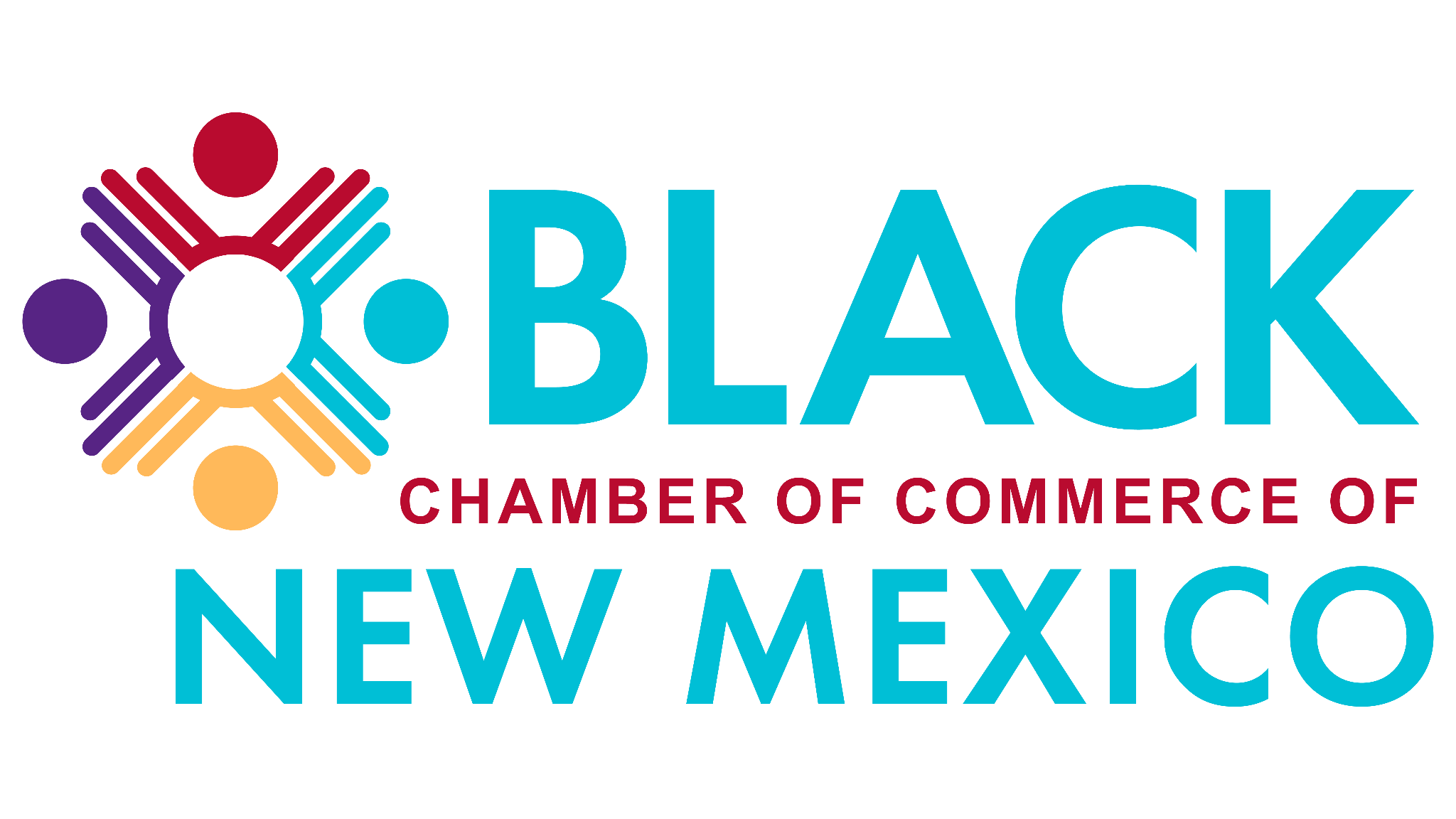 And Partners
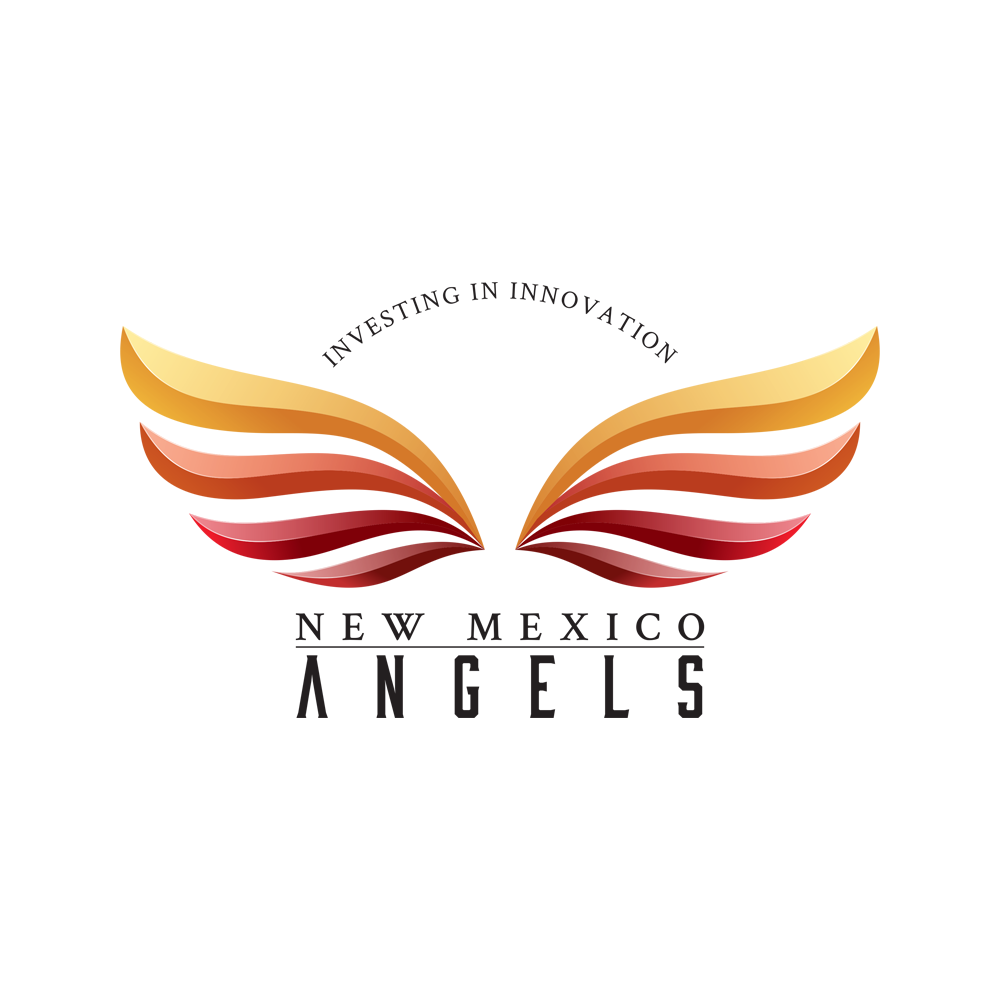 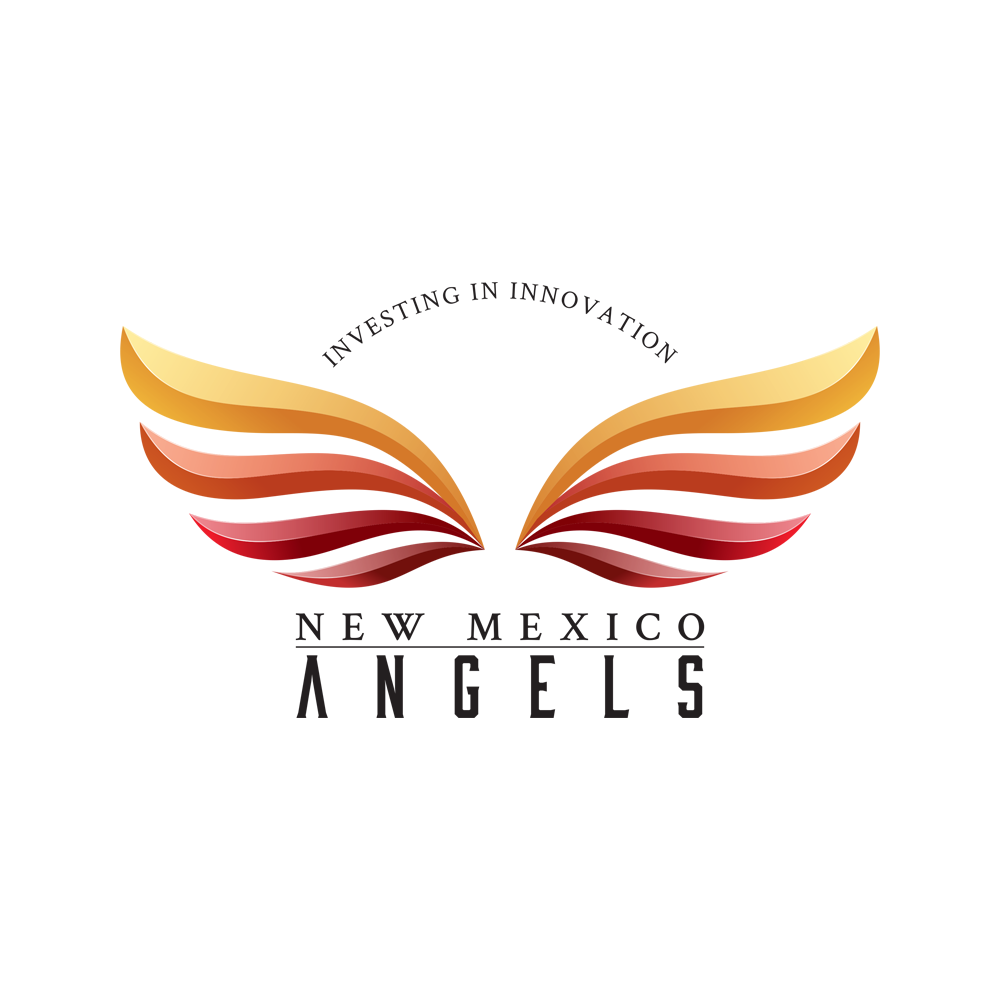 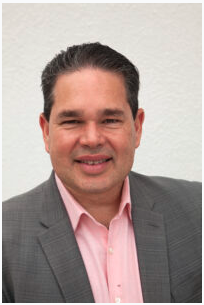 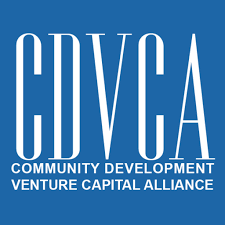 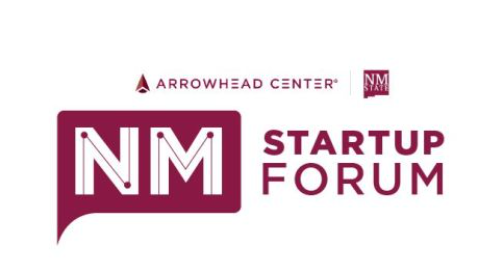 Ernesto Villarini-Baquero
NM Angels - Mission
Support NM companies, New Mexican entrepreneurs and companies that make a difference for our people 

Non-Profit Membership Org
 (501c6, a la chamber of commerce) w/ 501c3 charity arm
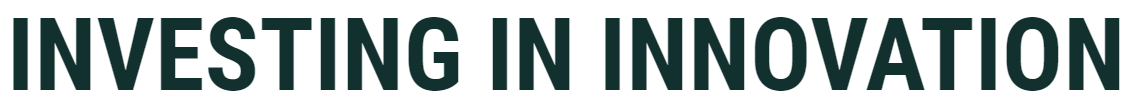 NM Angels - Who We Are
TEAM
BOARD
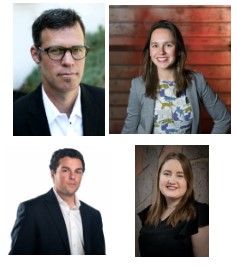 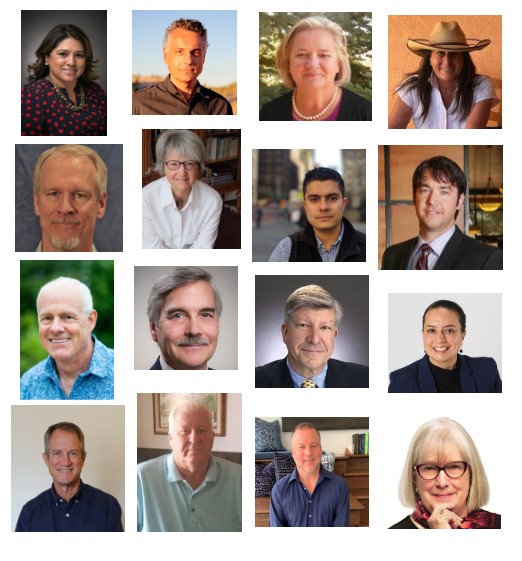 NM Angels - Who We Are
NM Angels:  In the News
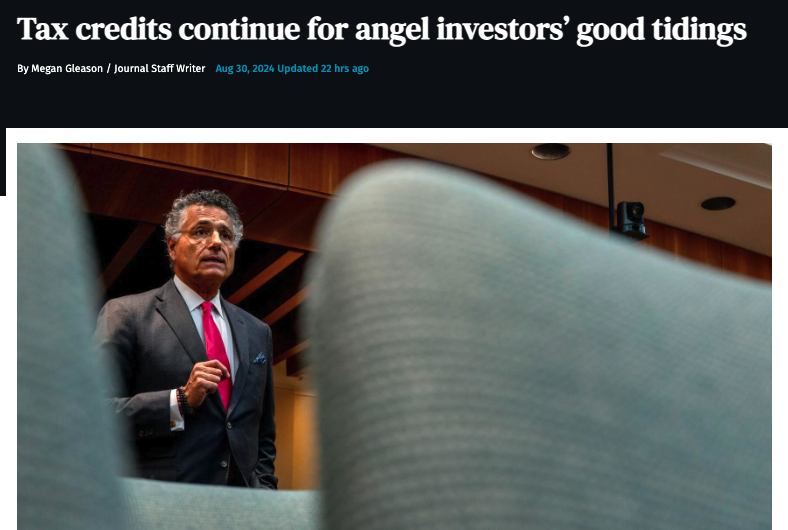 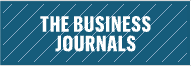 Albuquerque-based Nob Hill Therapeutics Raises $3M for Patented Pulmonary Technology
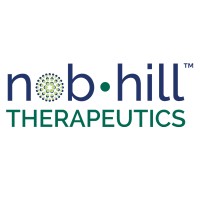 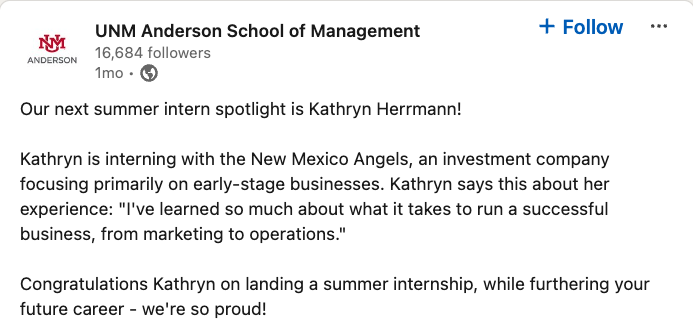 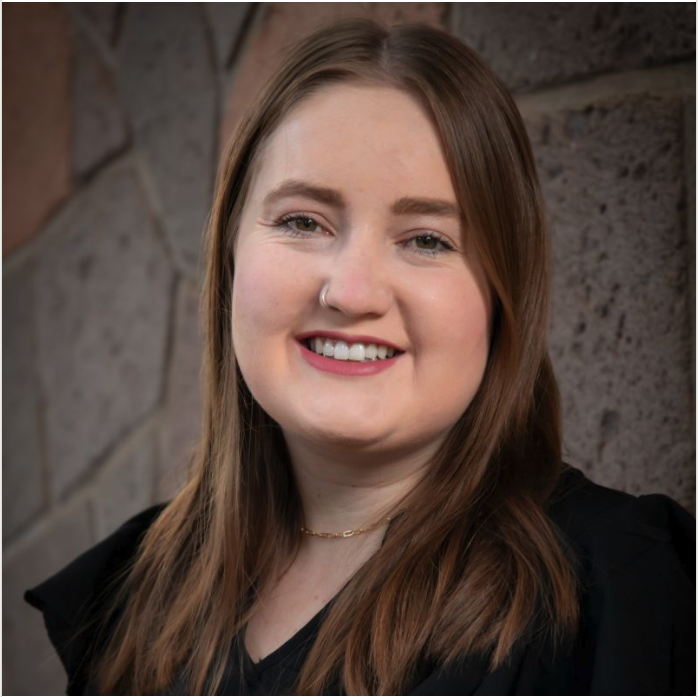 NM Angels 2024 YTD - Action
$1.5MM Invested in 13 companies by NM Angels,         Members via NM Vintage Fund, Members directly

$1MM More Leveraged - syndication, connections

67+ Companies Assessed, Mentored

24 New Angels Trained
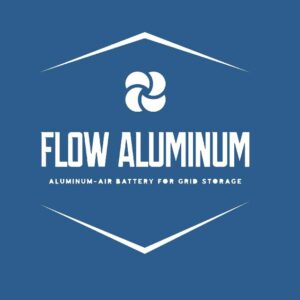 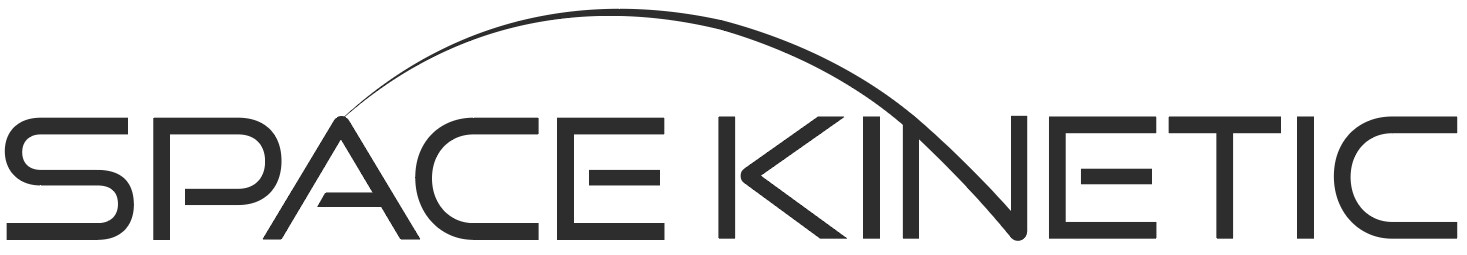 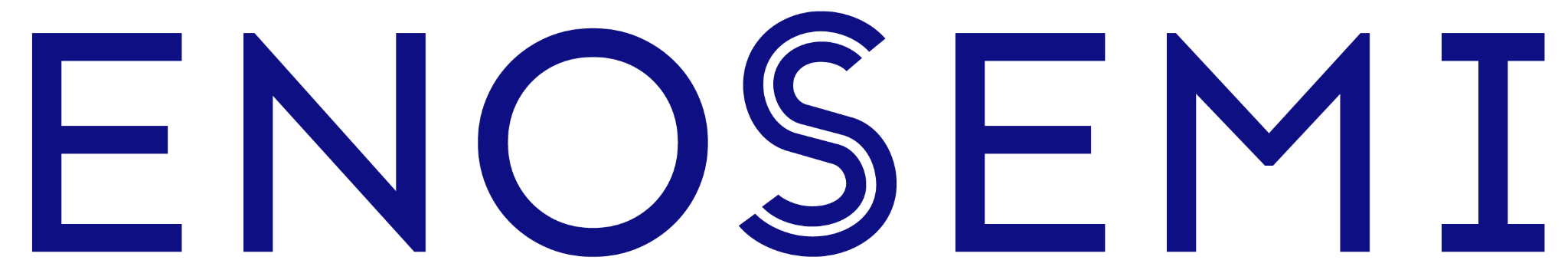 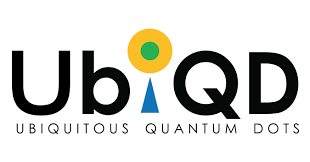 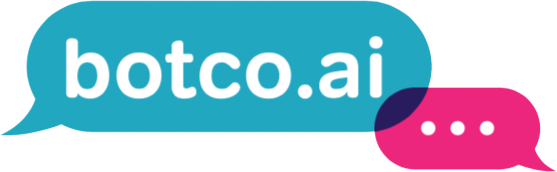 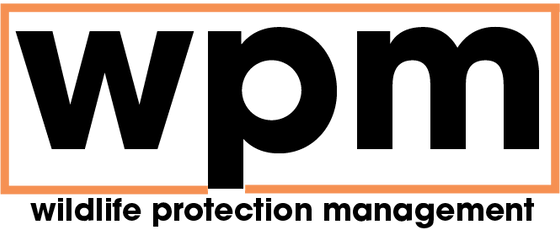 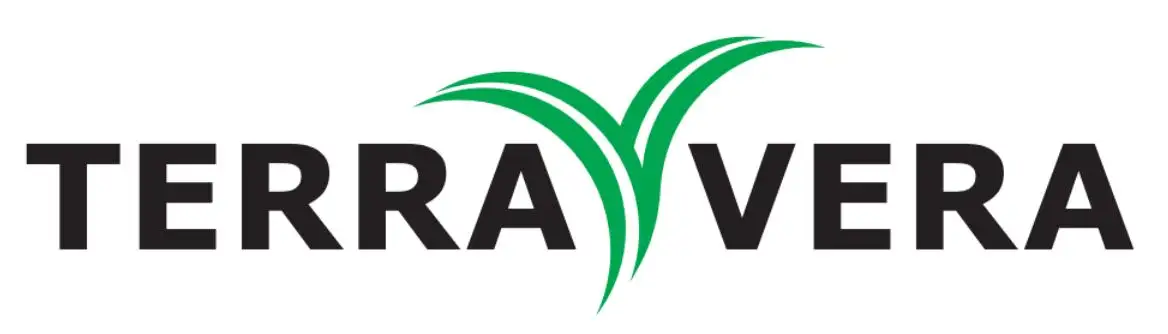 New Mexico Made
OVER $30 MILLION INVESTED SINCE 1999
Portfolio Companies Raising
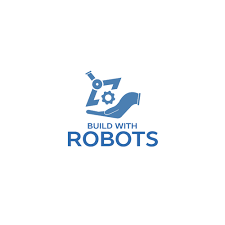 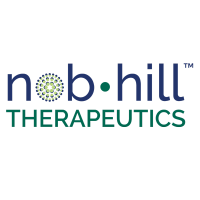 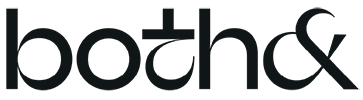 Portfolio Companies
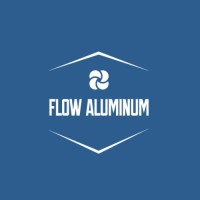 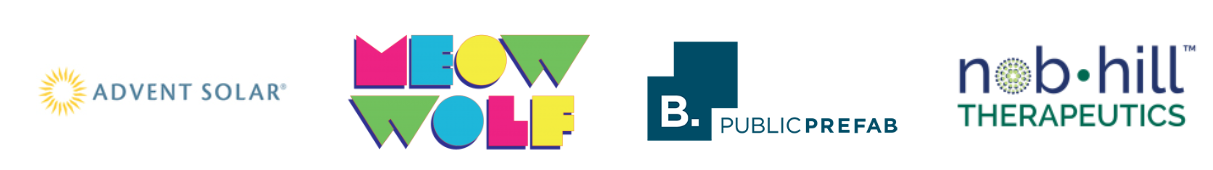 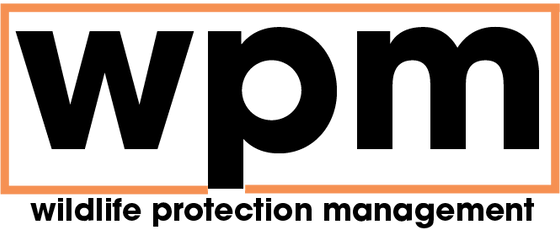 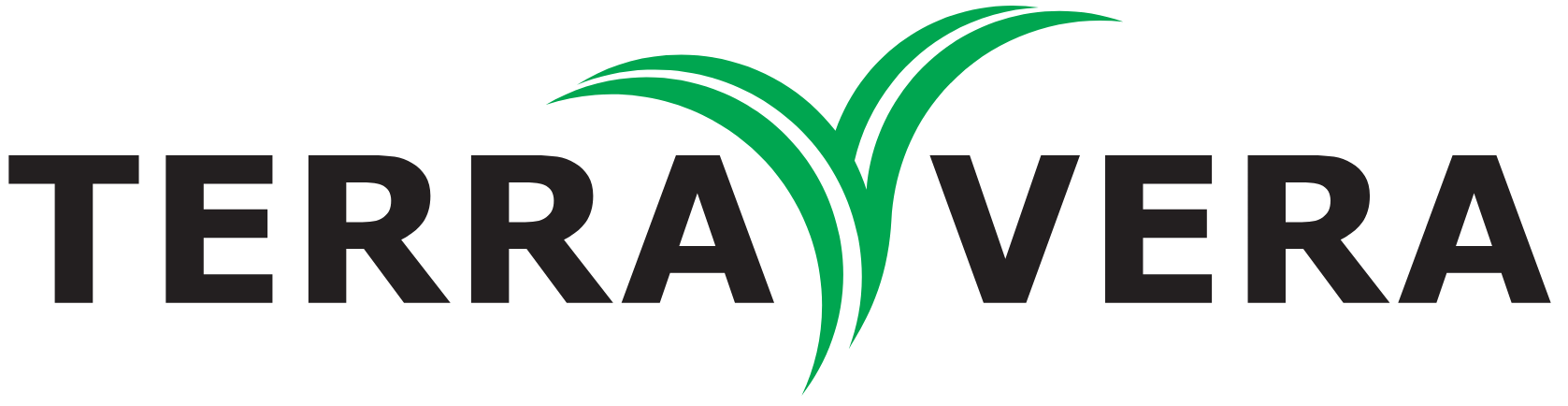 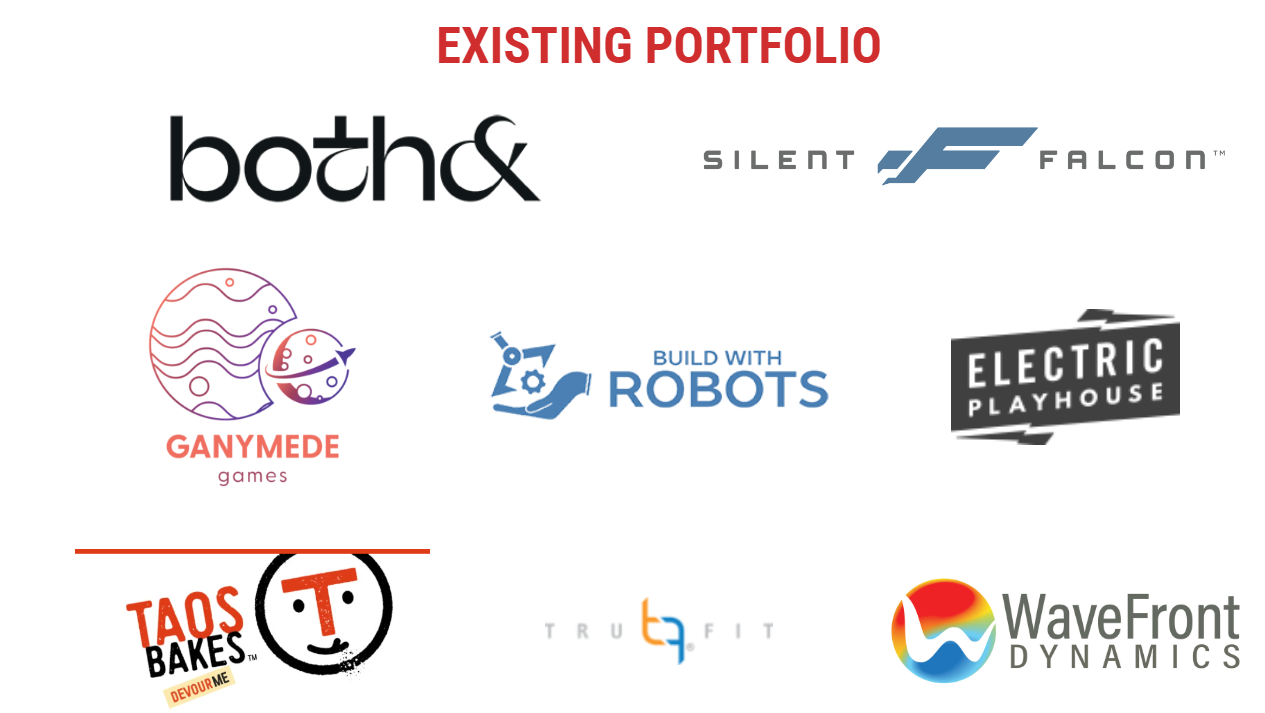 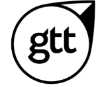 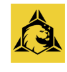 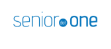 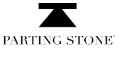 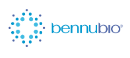 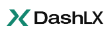 Full Portfolio: https://nmangels.com/portfolio/
New Companies:  
Relationship not Transaction
1. Introduce Yourself
Send solid intro email w/ presentation
Apply on Gust nmangels.com/applyforfunding/

2.  Explore - “Time and Talent”
Quick Assessment - Written Feedback
Get to know us:  Members, Sponsors, Partners

3.  Build Value - “Treasure”
Pitch, Deep Dive, Due Diligence
Engage with seasoned entrepreneurs, investors in NM community
NM Vintage Fund
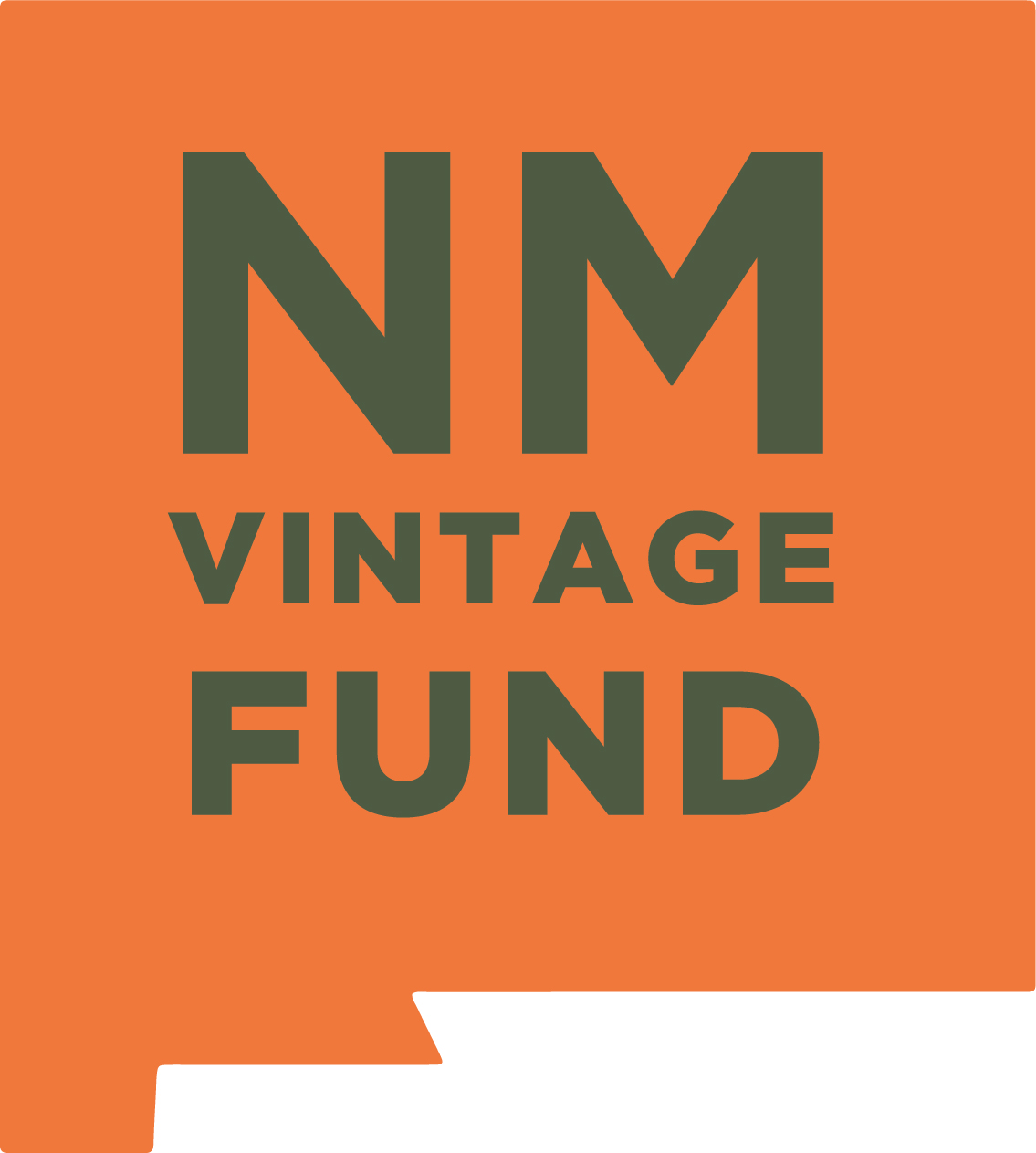 Purpose:  Support local companies, NM founders & businesses making a difference in our state
Focus:  Early-Stage / High Growth
Benefits investors & entrepreneurs
nmvintagefund.com
NM Vintage Fund in Operation
Funds I & II Closed 
~$4MM, Investors ~90% NM residents
26 companies, 11 angel tax credits

Fund III (2024)  
First Close was July 2024 
$1+MM, 5 investments so far
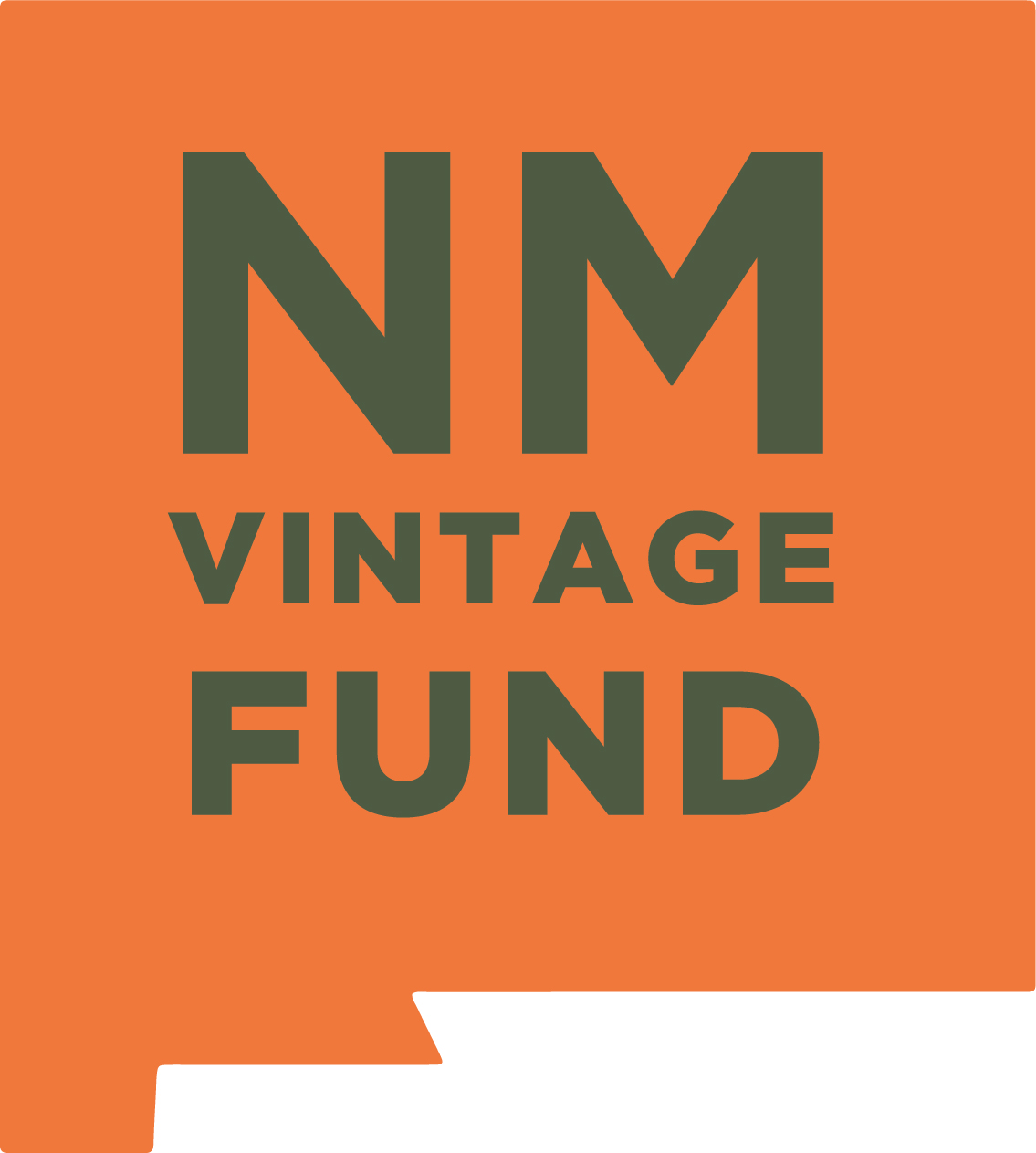 2024 Done - Community
Programs
Partnered NMSU Arrowhead - Scale Up! Sprints 
Mentor NMEDD & UNM Rainforest 2024 NM Research University Team Award Winners
Advisor for FedTech BOOST Program 
Launched NM Angels Ambassador Program 
Renewed NM Angel Tax Credit to 2030!

Events
Produced, partnered 60+ events ~4,000 participants
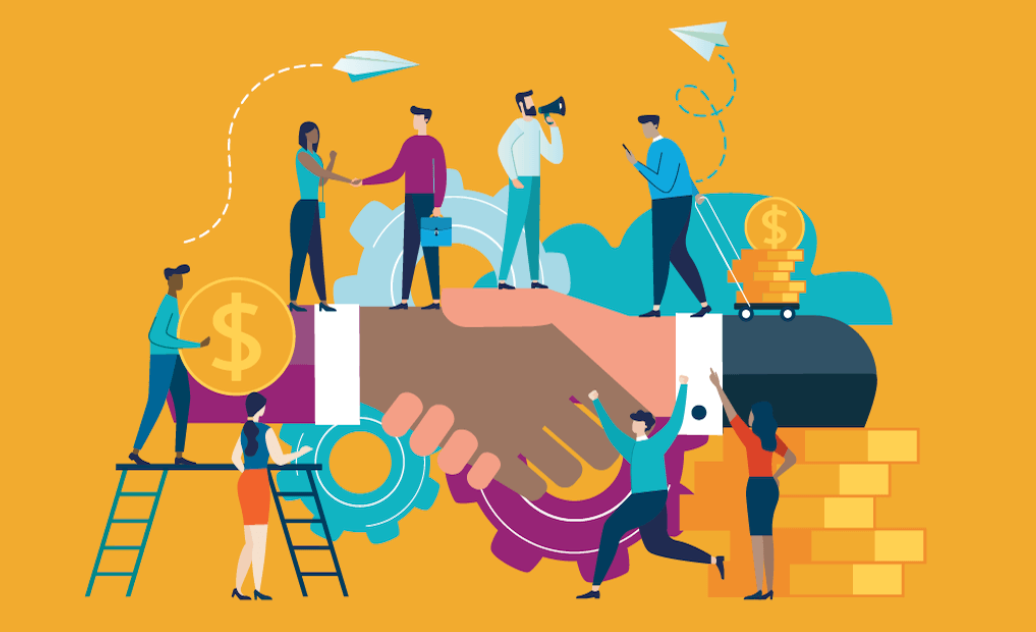 [Speaker Notes: Tatianna present

Operations - leveraging existing software launch of 2023 - using asana with enhanced features and efficiency. Further refine SOPs, roles and execution. Event programming in better alignment with our organizational goals - targeted collaborations with our premier & title sponsors, enhanced educational programming (frankie to talk more about this) 

Mentorship program - Minimum - launch 2.0 - opening up the mentee pool to companies earlier in our Gust application pipeline, pre active deal.  We’d like to see our mentor pool double as well as our mentees that we match. David will talk about this and some longer term strategic intiatives we are excited to start working on in 2024 - data hub project & mentorship sponsorship by NMEDD

Partnerships - execute on 2 x arrowhead and NM bio - learn from them. Seek out 1-2 additional opportunities for fractional cfo, consulting, advising roles with companies or organizations. 

Referral programs - started in 2023 but want to really bring these to fruition - crowdfunding referrals (wefunder & 

Member Sponsor - added value - 
Onboarding - formalize the onboarding process so that members truly feel like they have a community and know how to navigate this as a resource. Ambassador program - part of enhancing our membership value and increasing our brand awareness and representation - aiming for at least 5-8 ambassadors throughout the year. 

Angel Club - adding additional educational content like the self directed IRA 

Member Onboarding 
Member Director
Ambassador Program 
New Angel Club
Fractional Execs “Club” pilot
Angel tax credit -]
2024 To Do - Catalyze
Programs
Mentor Program 2.0 
NM Vintage Fund III
Advance 3+ NM based companies 
Activate Women Investors & Founders Group

Events
Next Quarterly - Santa Fe, Oct 23
Ambassadors
Education: Investors & Entrepreneurs 
Support Others’ Gatherings!
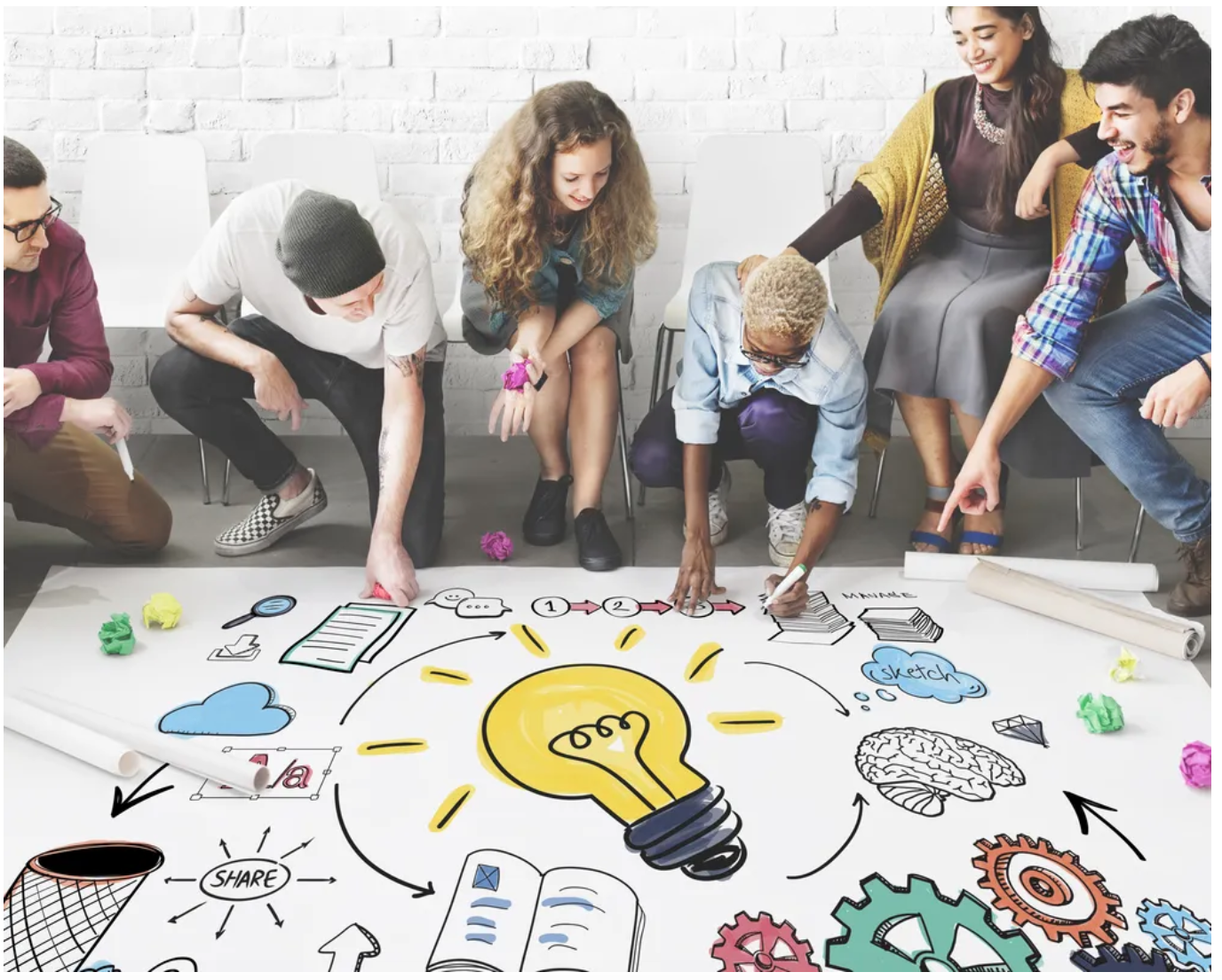 [Speaker Notes: Tatianna present

Operations - leveraging existing software launch of 2023 - using asana with enhanced features and efficiency. Further refine SOPs, roles and execution. Event programming in better alignment with our organizational goals - targeted collaborations with our premier & title sponsors, enhanced educational programming (frankie to talk more about this) 

Mentorship program - Minimum - launch 2.0 - opening up the mentee pool to companies earlier in our Gust application pipeline, pre active deal.  We’d like to see our mentor pool double as well as our mentees that we match. David will talk about this and some longer term strategic intiatives we are excited to start working on in 2024 - data hub project & mentorship sponsorship by NMEDD

Partnerships - execute on 2 x arrowhead and NM bio - learn from them. Seek out 1-2 additional opportunities for fractional cfo, consulting, advising roles with companies or organizations. 

Referral programs - started in 2023 but want to really bring these to fruition - crowdfunding referrals (wefunder & 

Member Sponsor - added value - 
Onboarding - formalize the onboarding process so that members truly feel like they have a community and know how to navigate this as a resource. Ambassador program - part of enhancing our membership value and increasing our brand awareness and representation - aiming for at least 5-8 ambassadors throughout the year. 

Angel Club - adding additional educational content like the self directed IRA 

Member Onboarding 
Member Director
Ambassador Program 
New Angel Club
Fractional Execs “Club” pilot
Angel tax credit -]
Mentoring
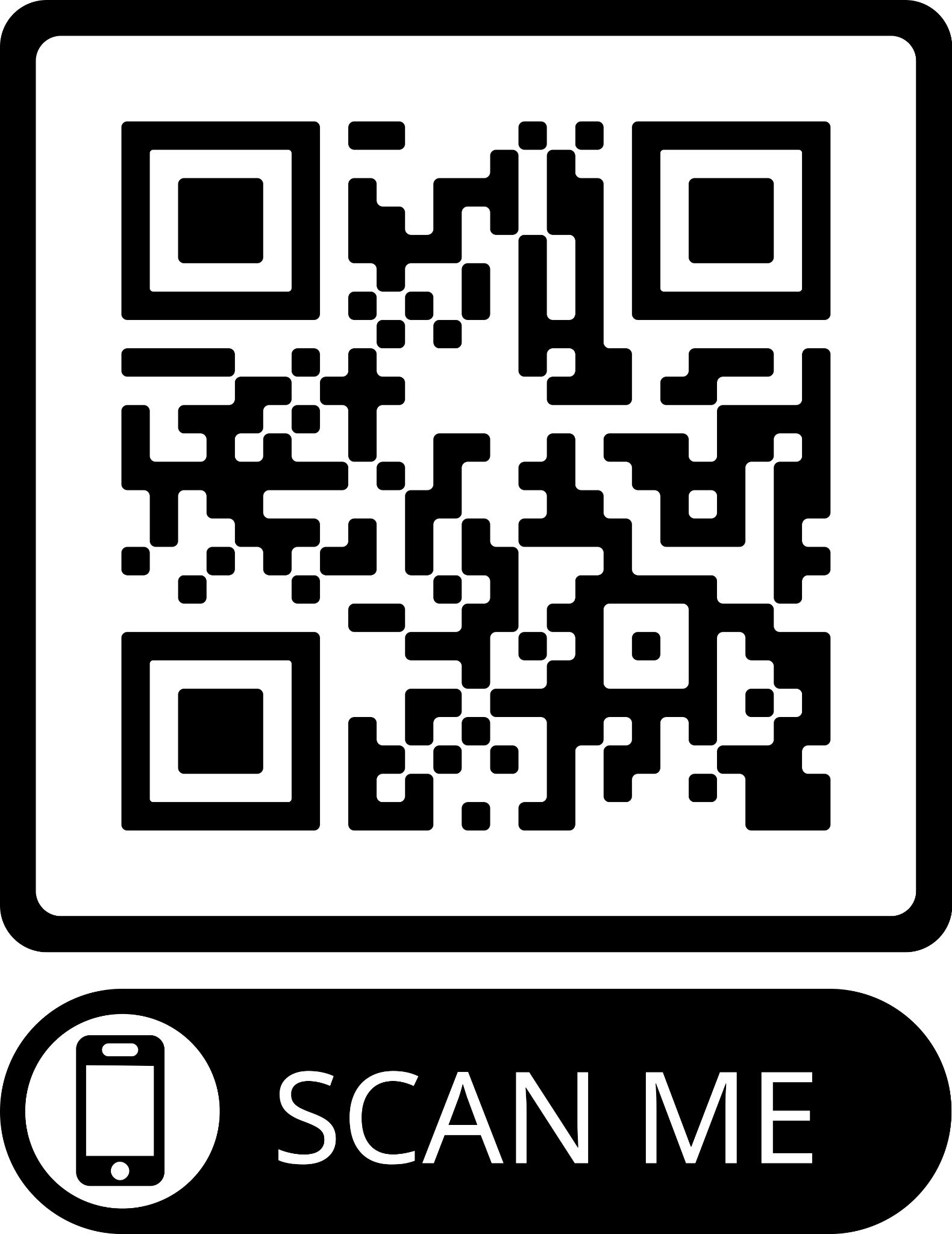 Mentor Program 2.0 this fall!

All Portfolio Companies, Active Prospects, Partners’ Companies’ can apply via info@nmangels.com
[Speaker Notes: Drew to mention companies, mentors and who we’ve partnered with, the program is advancing.

Stock photo. Smile for the camera and thanks to our photographer]
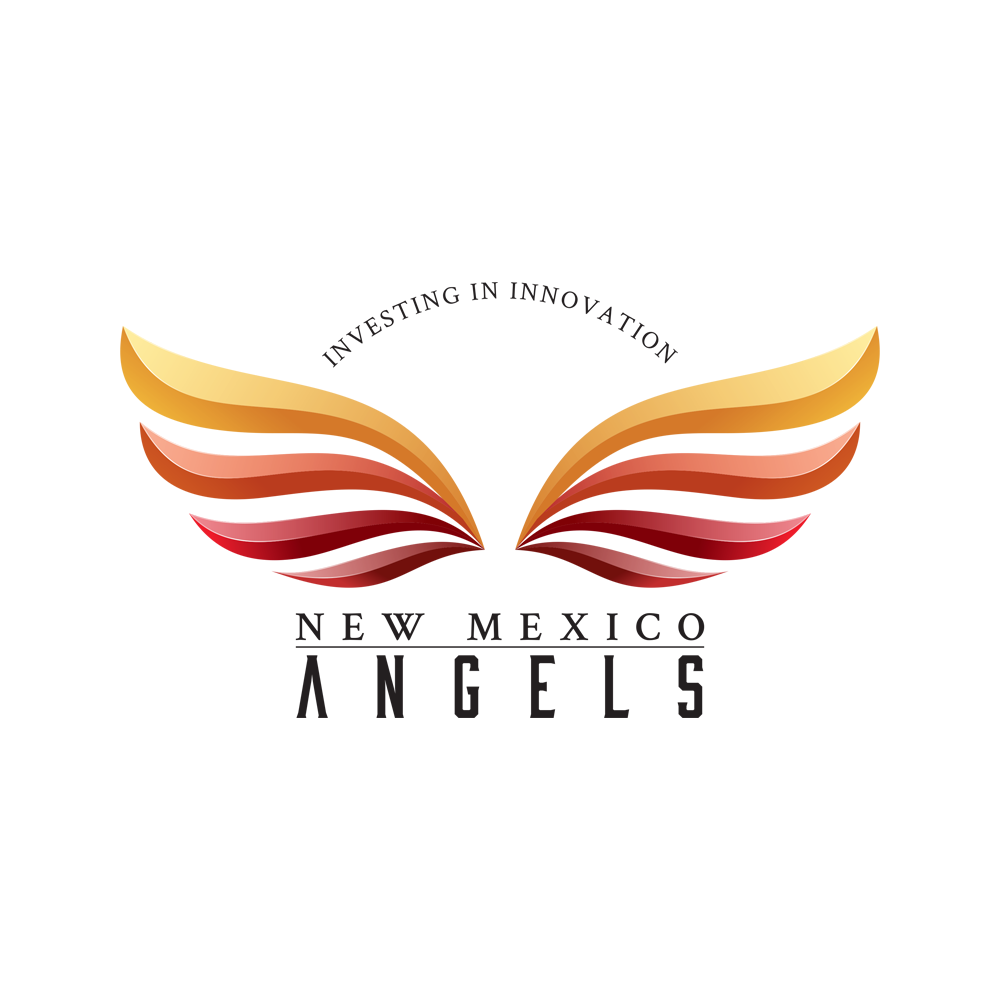 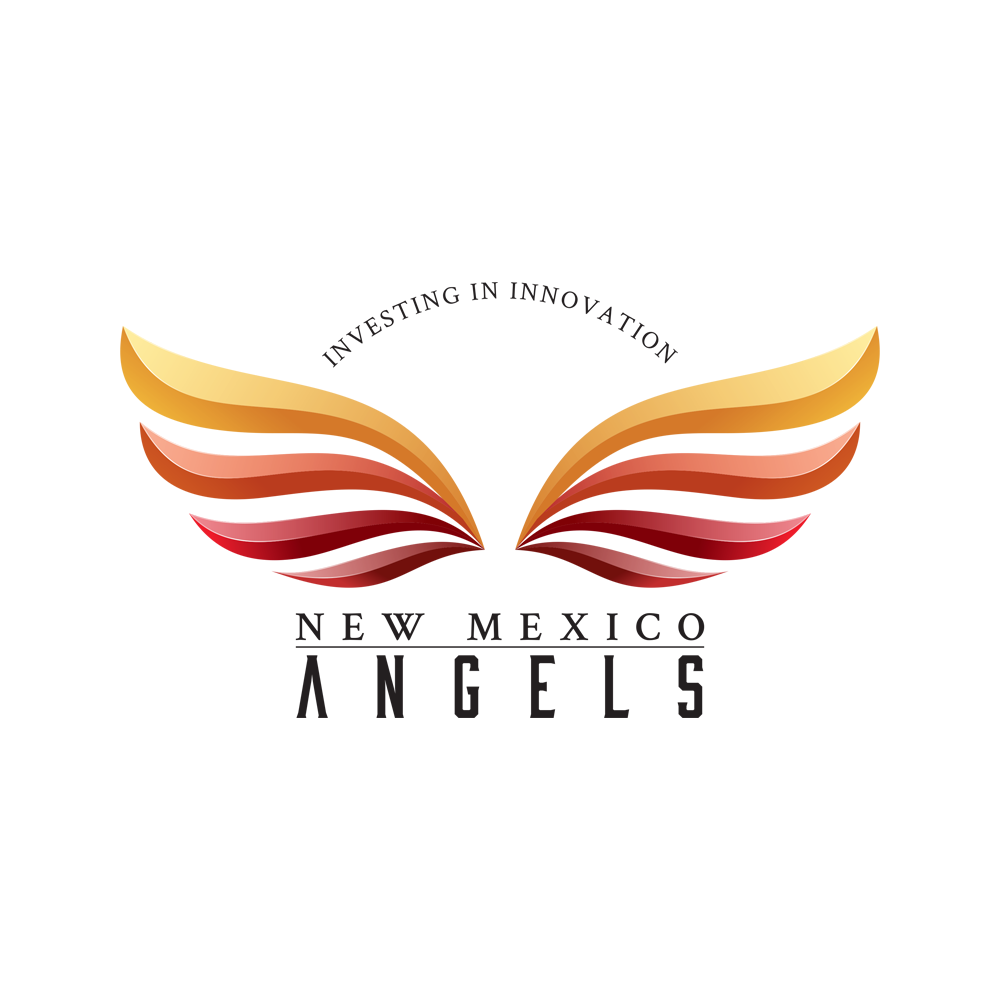 Connect!
Social Media 
Sign up here!
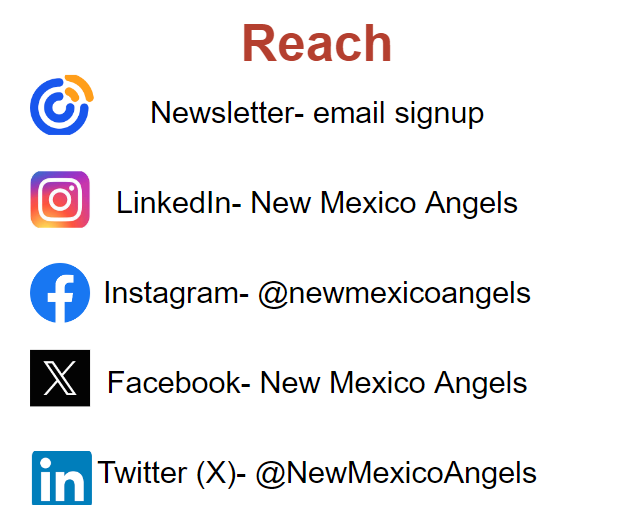 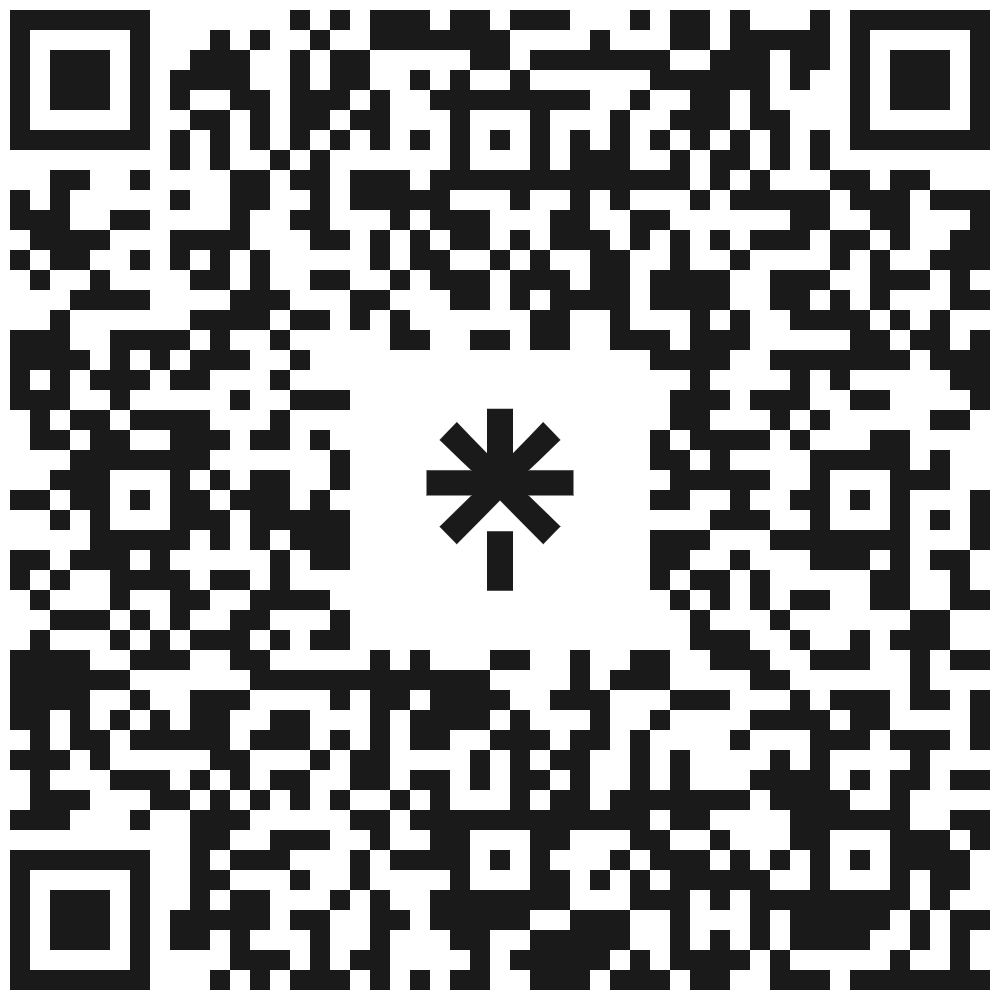 Become an Angel!
Membership
Sponsorship
NM Angels events & programs (in-person and online)
1:1 Connecting to Community of NM Angel Members / Sponsors
Education
Access national ACA
Position your biz as leading investment partner in NM
Promotion on NM Angels’ website, e-news, at events
Reach our community / Referrals
Early access to current deals
Thanks Recent & Renewing Sponsors!
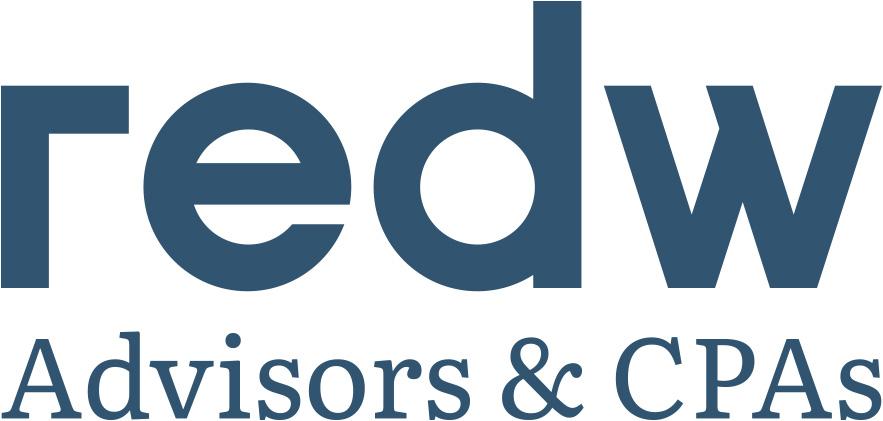 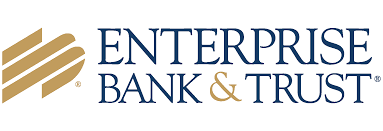 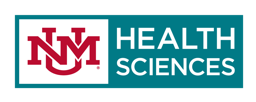 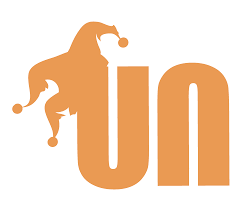 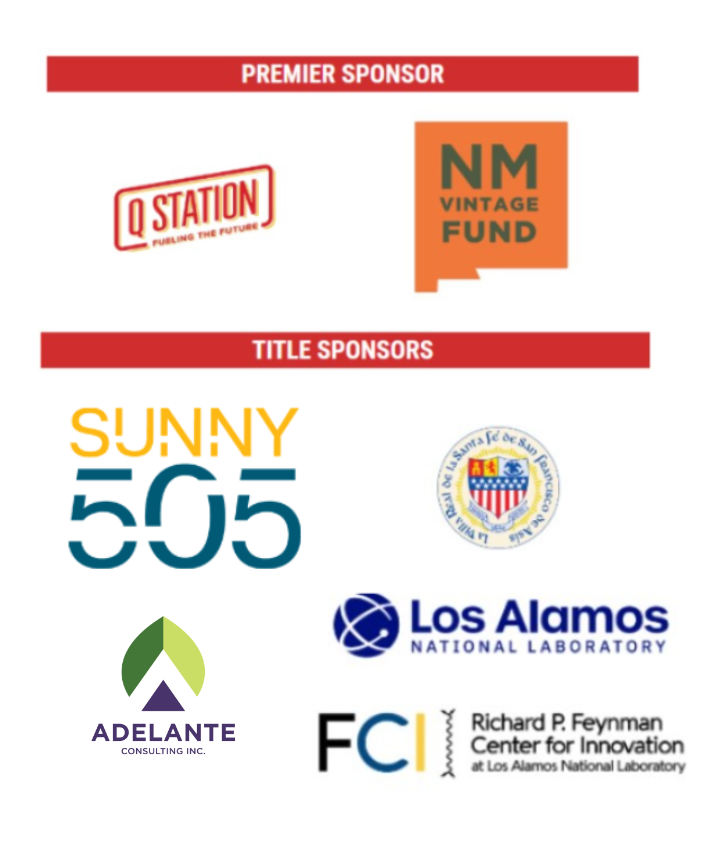 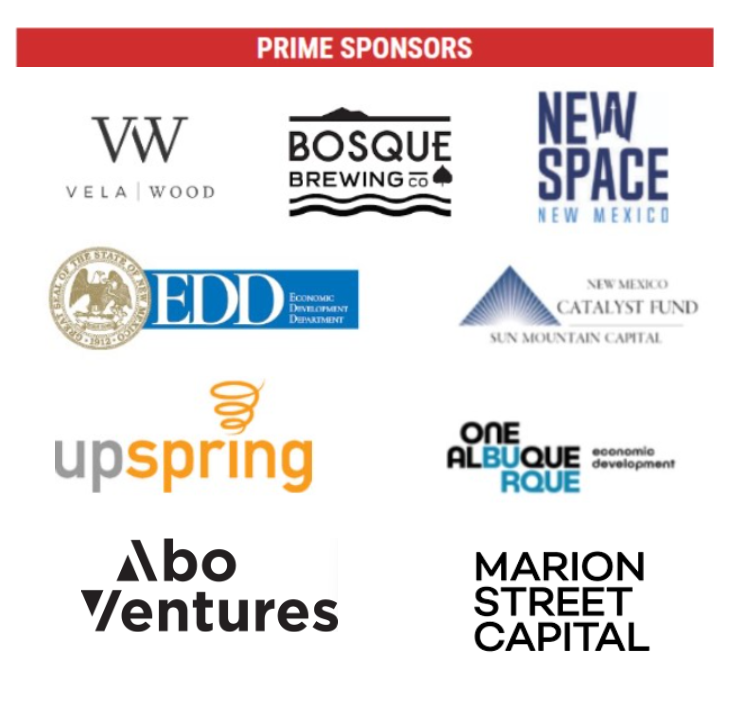 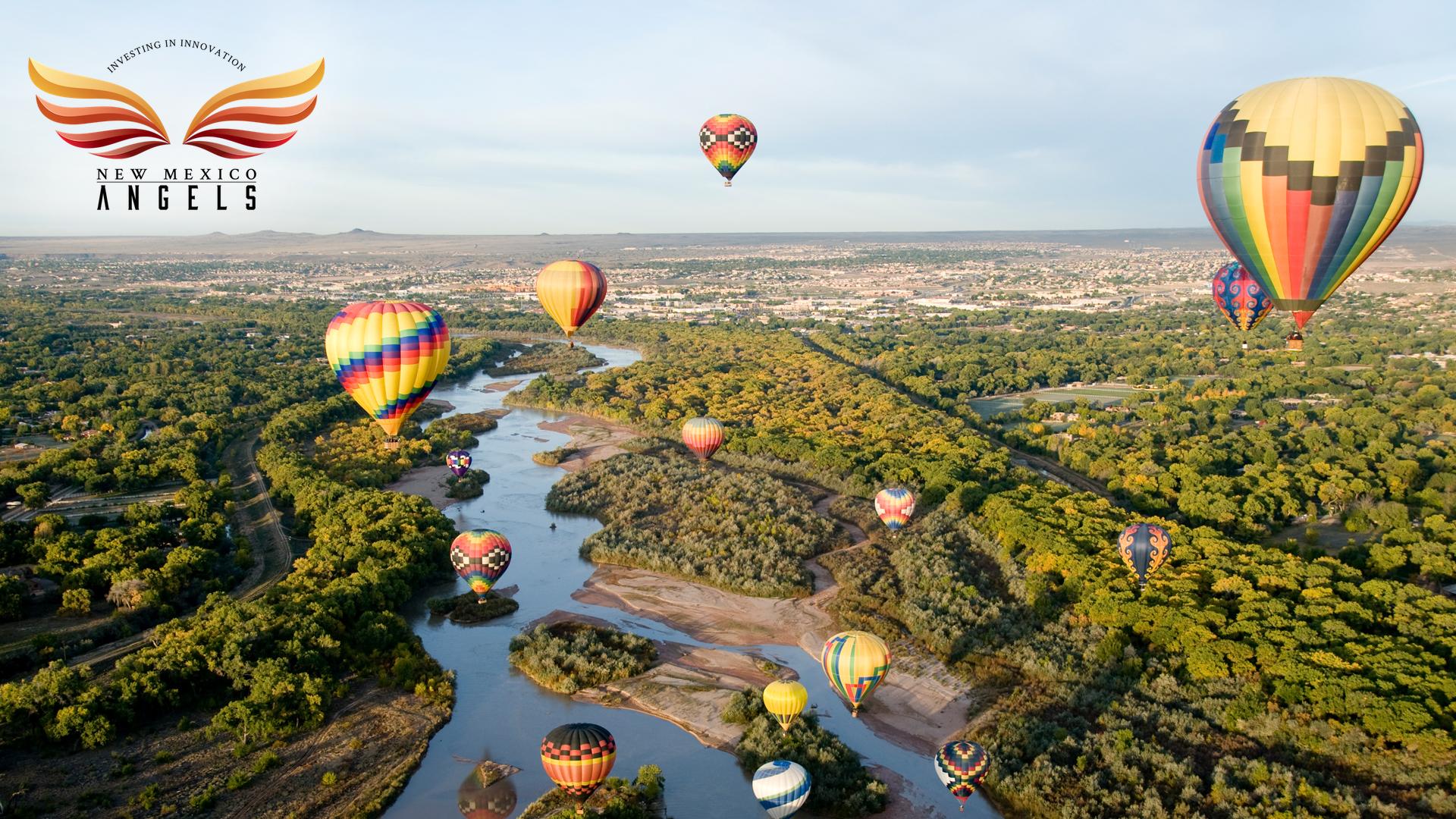 Thank you 
Entrepreneurs
in the room!

You make this possible!
Coming Up - See You Soon
Startup Fiesta @ New Mexico Tech Summit
TUES, Sept 10 - ABQ
5-7:30PM
NM Angels Screening Committee
TUES, Sept 24 - Virtual / Monthly
4-5:20PM
NM Angels Next Quarterly
WED, Oct 23 - Santa Fe
5-7:30PM
Show Her the Money Movie and Discussion
TUES, Oct 29 - Santa Fe
5-8PM
Deep Dives
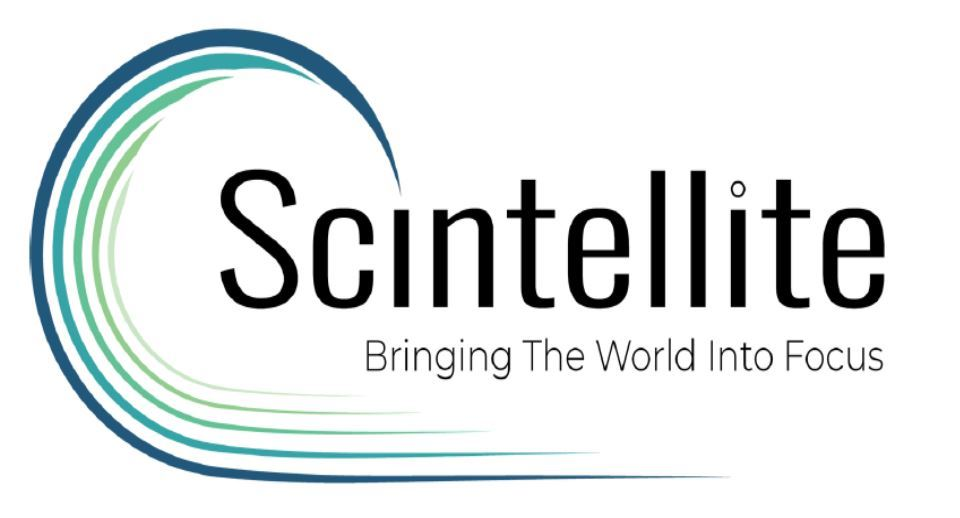 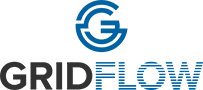 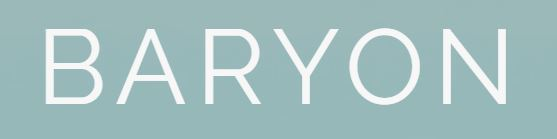 Lithium-sulfur hybrid flow battery
Eye measuring device improving eye care
Water purification & desalination
Members & Sponsors 
Hybrid (ABQ, Zoom) // FRI Sept 6, 10a-12p
Contact Staff, info@nmangels.com
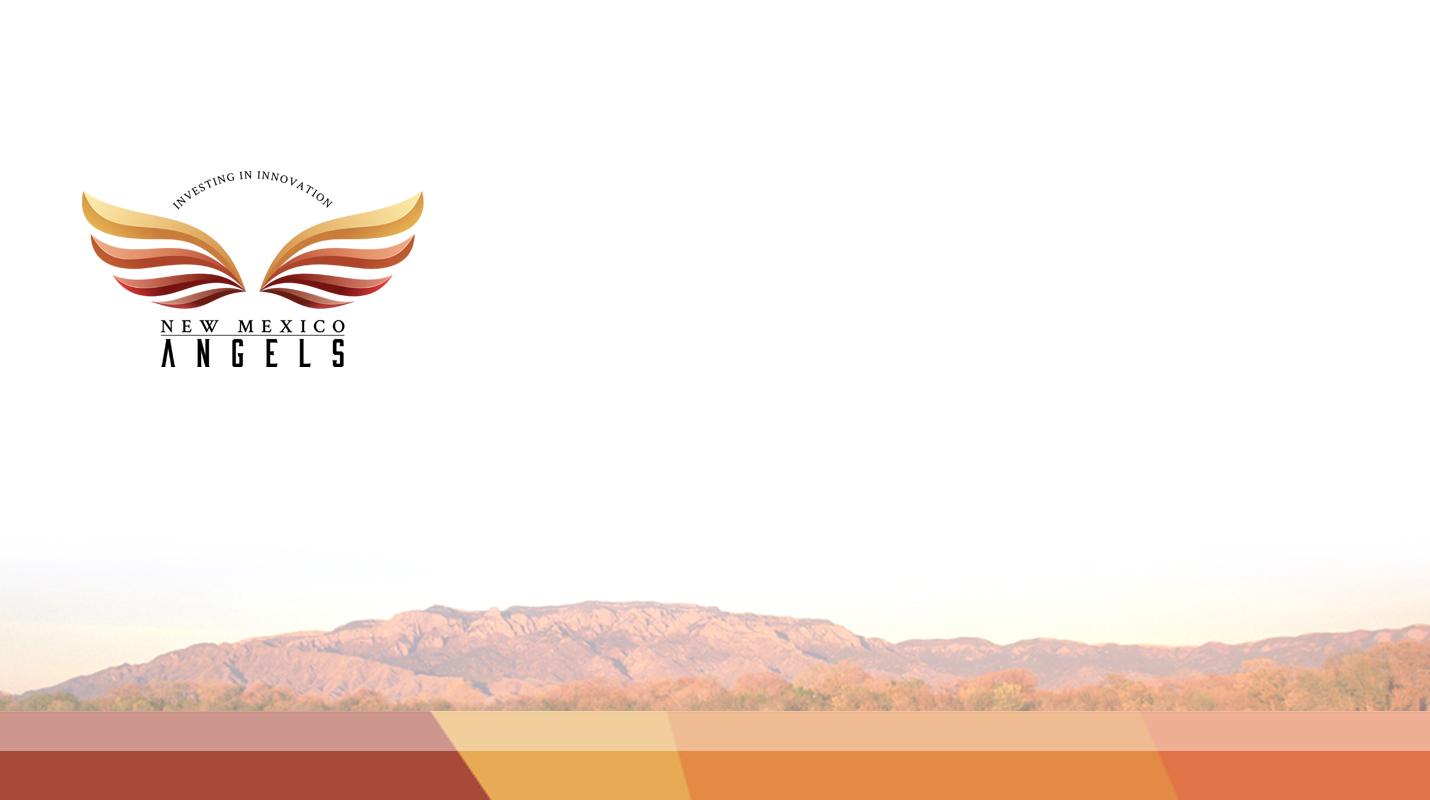 Thank you for joining us
Help Make NM HAPPEN!

			www.nmangels.com
		info@nmangels.com
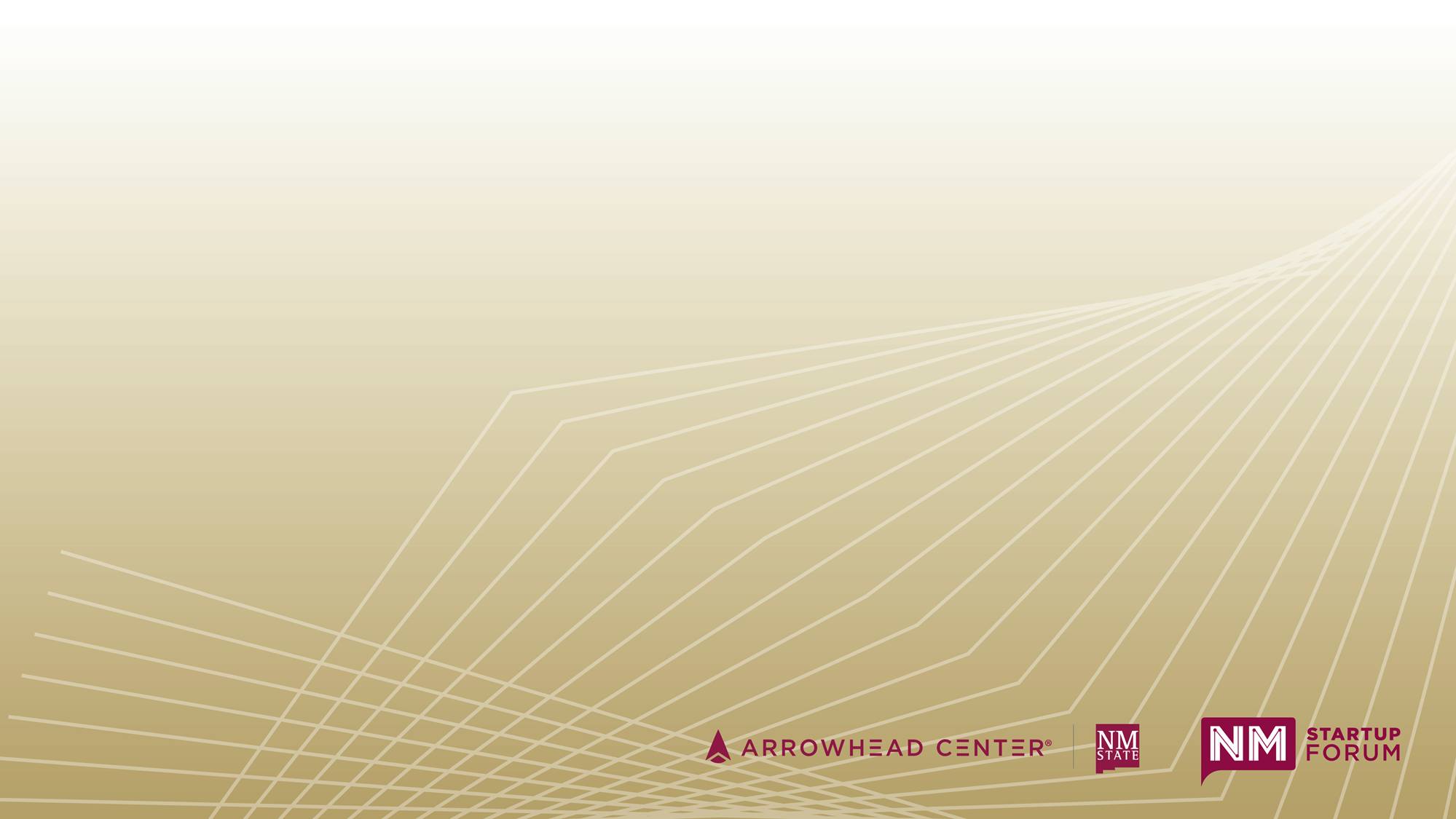 Arrowhead Center
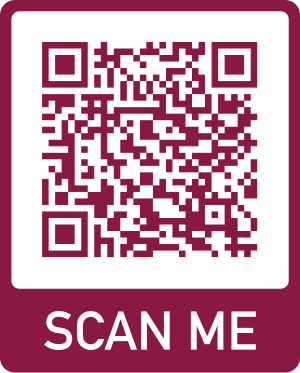 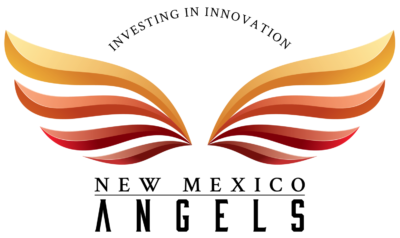 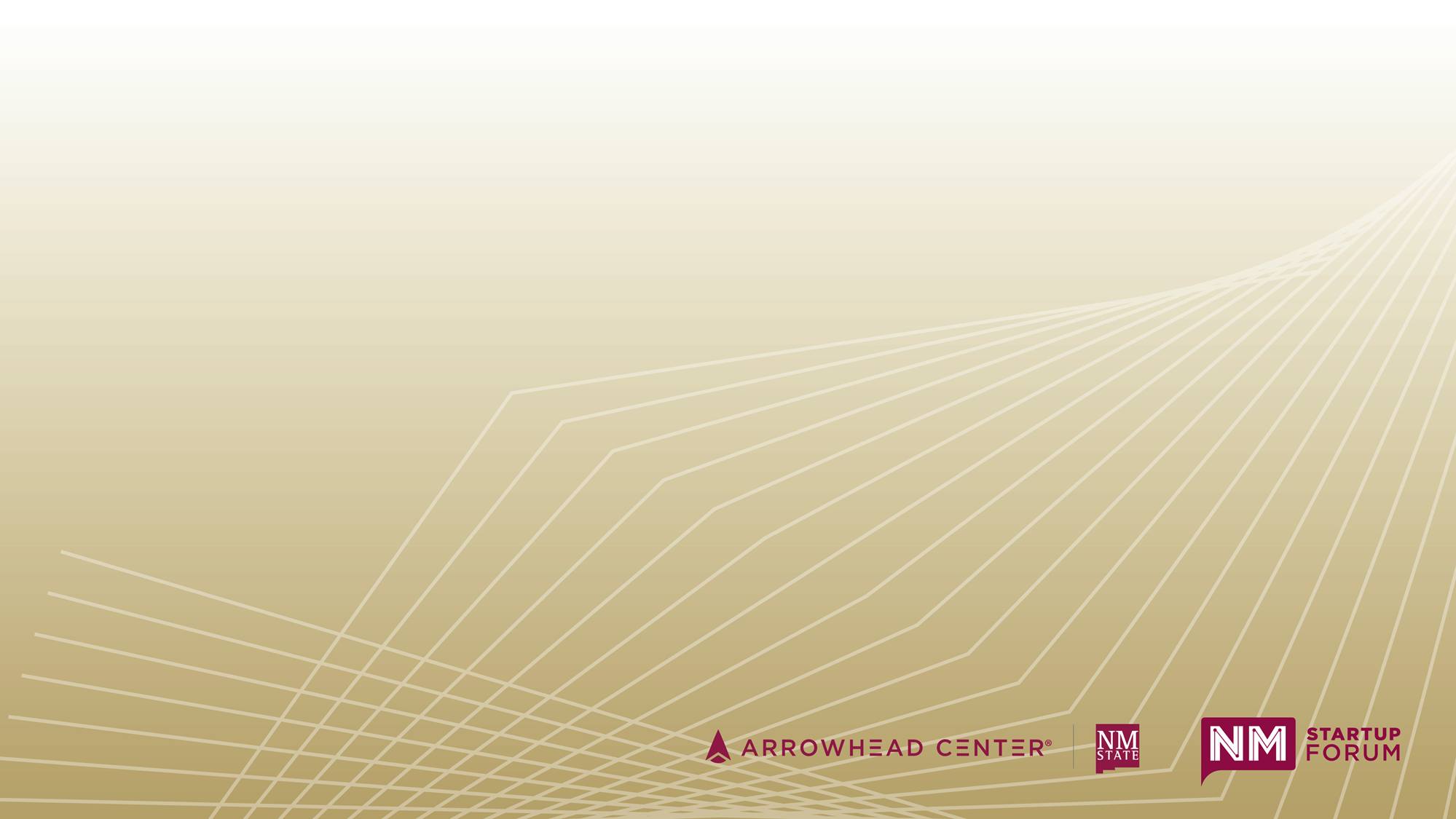 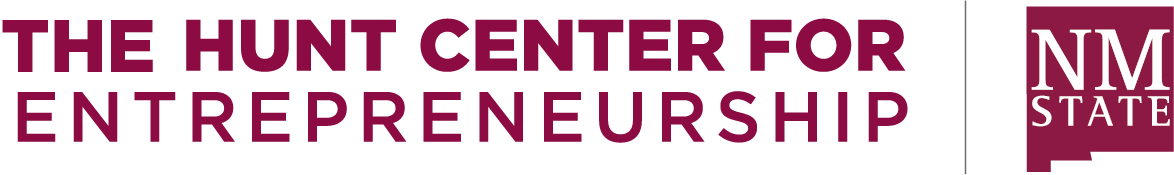 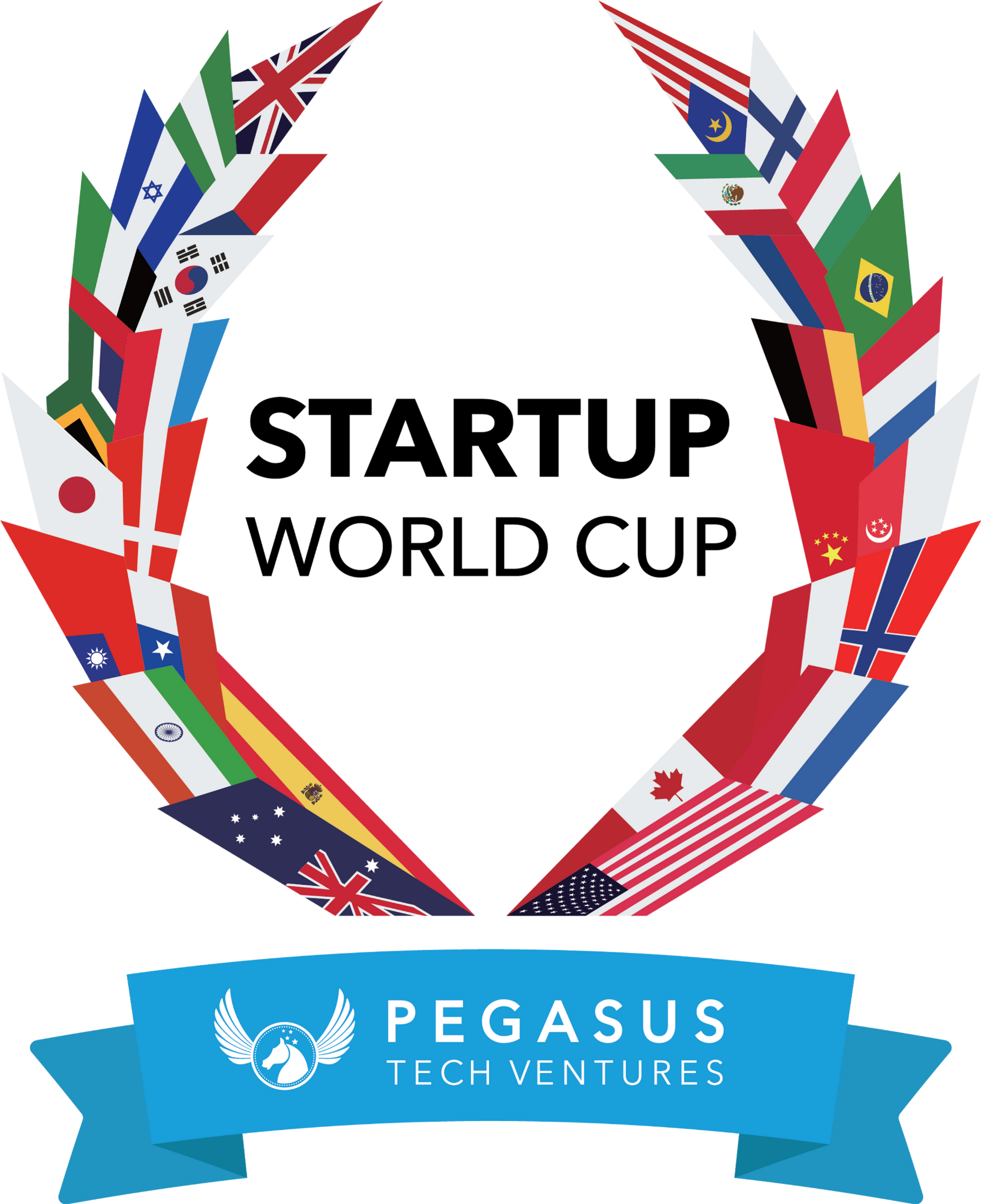 Winner Announcement
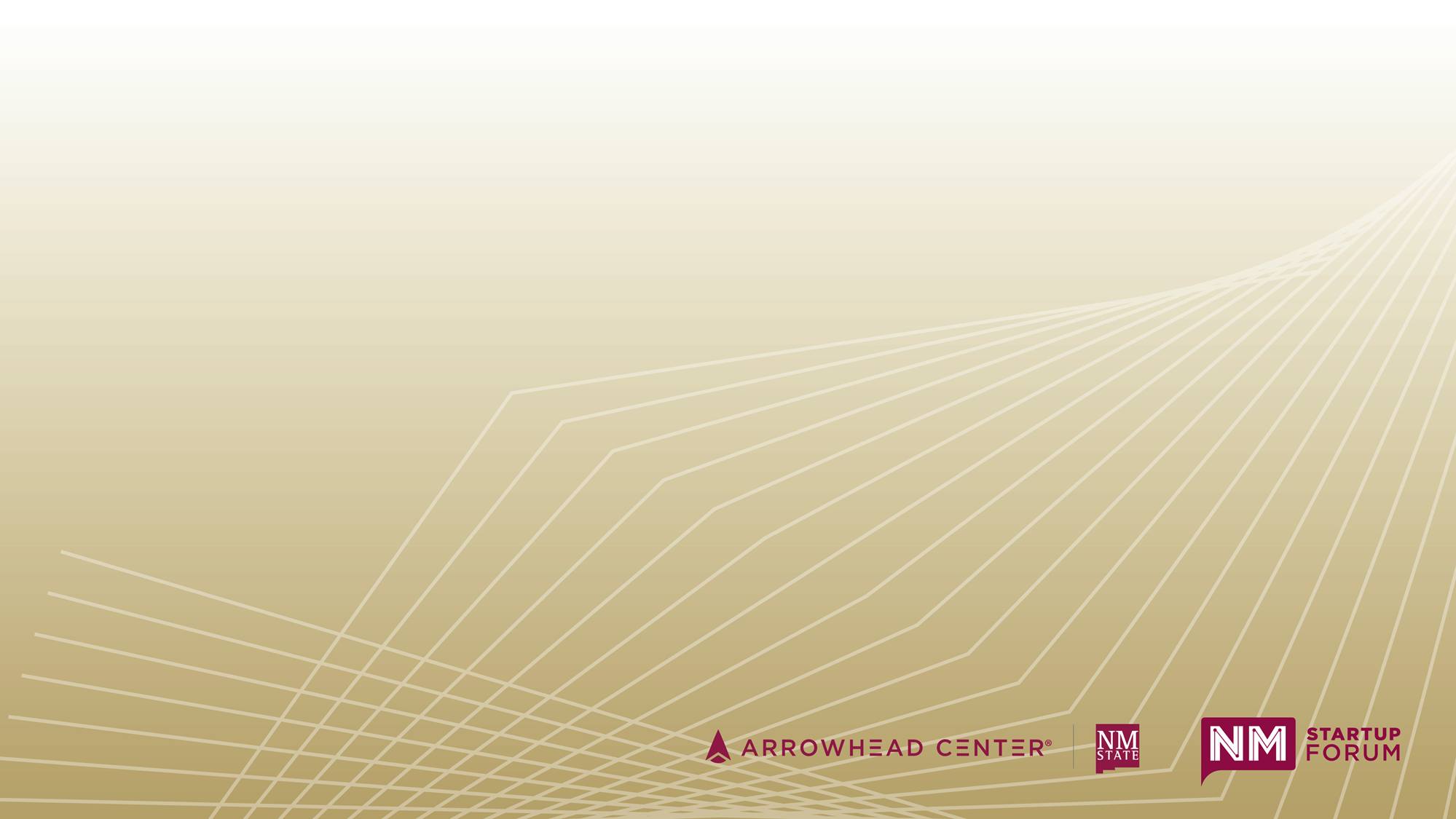 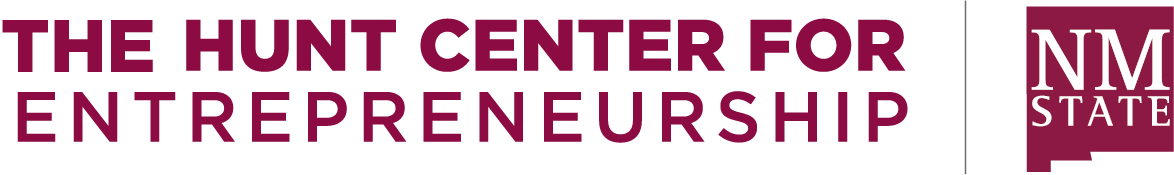 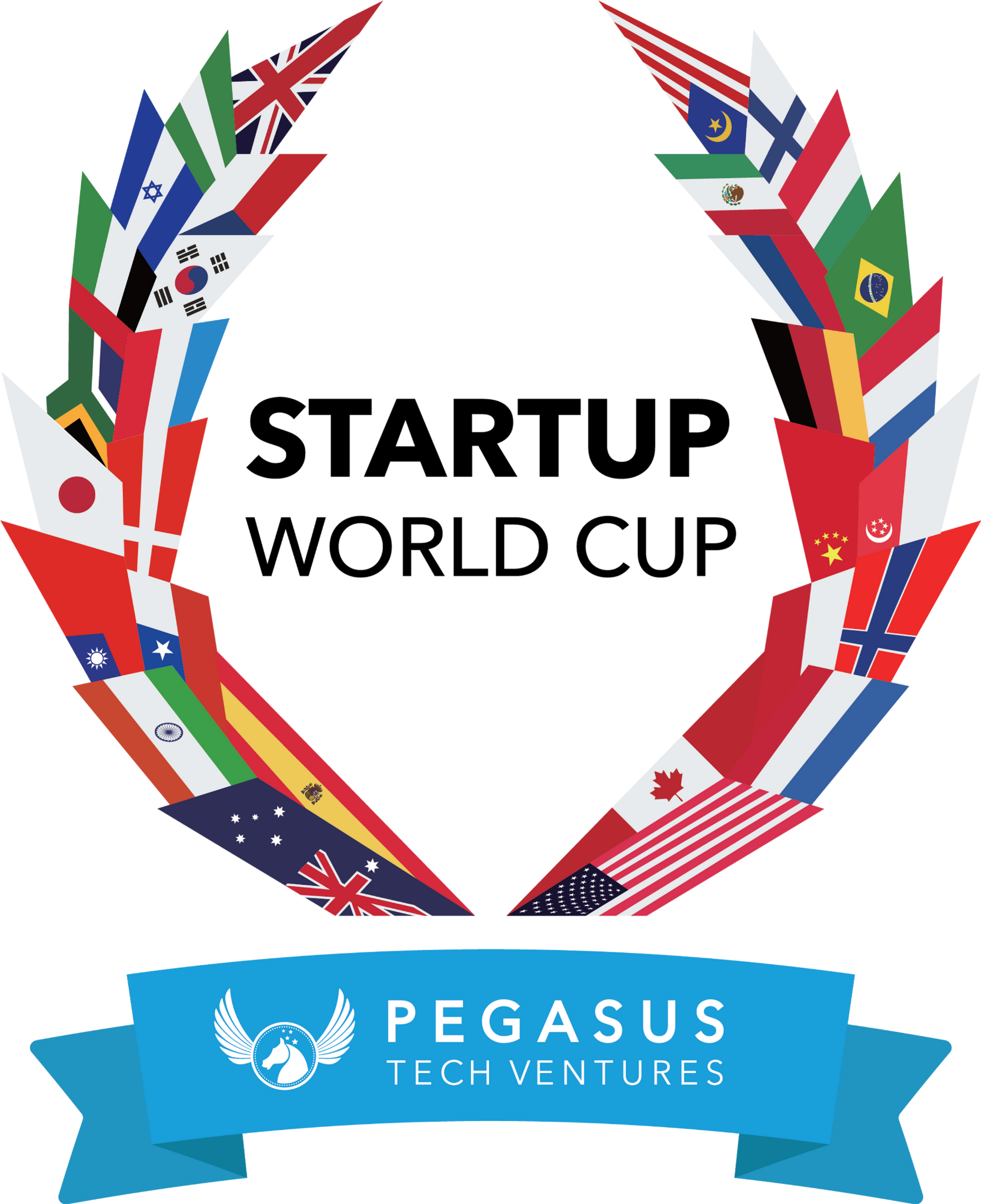 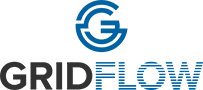